PUTNI ZNAKOVI
Za početak pitanja!
Što su putni znakovi?
Putni znakovi su oznake kojima izviđači jedni drugima označavaju mjesta gdje su prošli ili upozorili ih na različite okolnosti i slično
Kako se sve mogu označiti putni znakovi?
Mogu se označiti grančicama, kredom na asfaltu, betonu ili kori drveta, mogu se crtati oštrim predmetom na vlažnoj zemlji, pijesku ili snijegu i slično
Što treba napraviti onaj kome su znakovi namijenjeni nakon što se upoznao s porukom koju su oni trebali prenijeti?
Treba ih uništiti osim onih koji su ostavljeni kao trajna upozorenja
OVO PISATI!!!
Putni znakovi su oznake kojima izviđači jedni drugima označavaju mjesta gdje su prošli ili upozorili ih na različite okolnosti i slično
Mogu se označiti granama, kredom na asfaltu, betonu ili kori drveta, mogu se crtati oštrim predmetom na vlažnoj zemlji, pijesku ili snijegu i slično da bude što vidljivije
Kada se primi poruka treba ih uništiti (osim onih koji su ostavljeni kao trajna upozorenja)
OVO PISATI!!!
Neki od putnih znakova su slijedeći:
Idi ovim putem
Požuri ovim putem
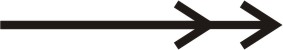 Potrči ovim putem
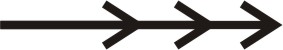 Dobar put
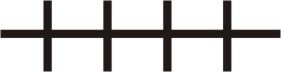 Idi desno
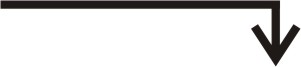 Idi lijevo
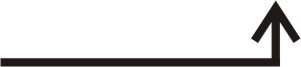 Loš put
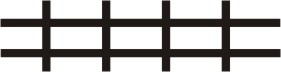 Idi oprezno dalje
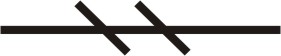 Ponesi ovo (uz to staviti neki predmet koji taj netko treba ponijeti)
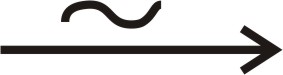 Naprijed je opasno
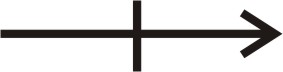 Ne idi ovim putem
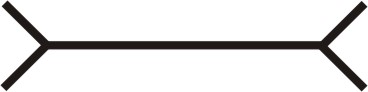 Vrati se
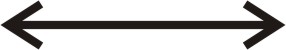 Pismo na 6 koraka (može se staviti i neki drugi broj, nakon toliko koraka se treba staviti pismo)
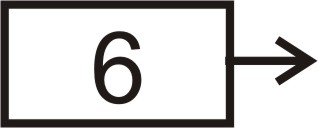 OVO PISATI!!!
Rastali smo se
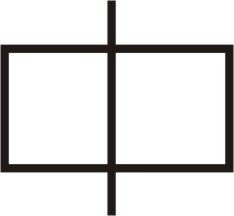 Sakrij se i promatraj
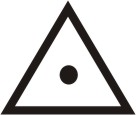 Zviždi do odgovora
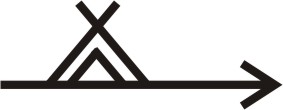 Logor u tom pravcu
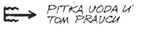 Naravno postoje još putnih znakova.Sve ove strelice se mogu nacrtati u drugim smjerovima, ali da pokazuju pravi smjer